The University of Southern Maine (USM) is a public university with campuses in Portland and Gorham, Maine. 

As of 2021, USM had 5,950 undergraduate students and 1,750 graduate students, with a student-faculty ratio of 13:3.

USM offers baccalaureate, master's degree programs, and doctoral programs in roughly 115 areas of study such as:
liberal arts and sciences
engineering and technology
health and social services
education
business
law
public service
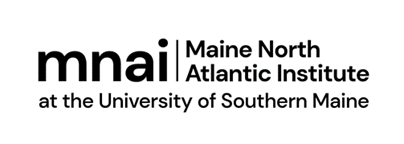 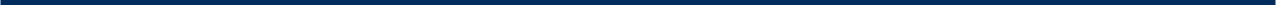 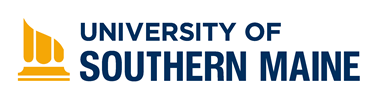 Maine North Atlantic Institute (MNAI)

MNAI was founded in 2015 to link Maine and the Arctic / North Atlantic, bringing the resources, expertise, and services of USM to develop and support: 
research initiatives
educational and business partnerships
faculty/student educational opportunities
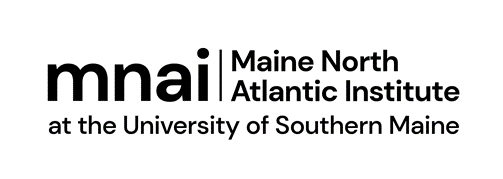 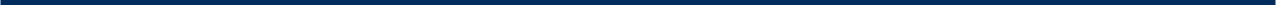 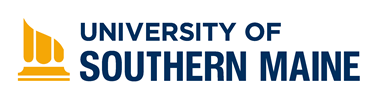 Current Initiatives and Projects:
Community Resilience in Face of Climate Change: an interdisciplinary research project in Maine and southern Greenland
Arctic Education Alliance: a multi-university collaboration to build vocational education programs in sustainable tourism, hospitality, and land/fisheries management in Greenland
Internships at the New England Ocean Cluster (NEOC) provid work experience in blue economy/marine industry for students in business, law, and STEM
Intensive Short-Term Study & Internships Abroad 
Business Practicum for MBA students in the Blue Economy
International Graduate Student Research Cohort: students from USM and North Atlantic universities work together on research papers; papers published and presented at the ACA
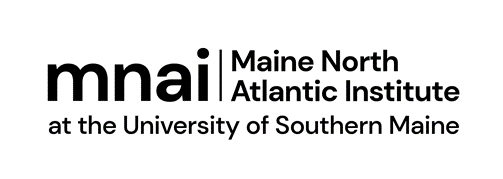 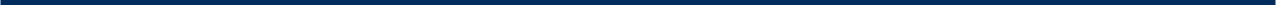 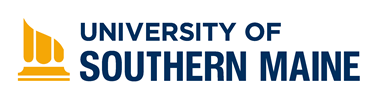 Current Collaborations/Community Engagement:
University of the Arctic (UArctic membership) Faculty/Students
North 2 North faculty and student exchanges
Participation in three thematic networks
Co-hosted the 2022 Annual Uarctic Assembly in Portland, Maine
New England Arctic Network (NEAN)

Past Investments:
Exploring Public Health Collaboration in the North Atlantic 
Seaweed Farming research in Maine and Iceland
Culture, Commerce, and Environment: Iceland and the North Atlantic in a Global World
Regulatory Compliance and Ethics Student Exchange Program
MNAI Convenes: webinar series that explored topics related to Maine’s relationship to the North Atlantic and Arctic in areas of culture, commerce, and climate change
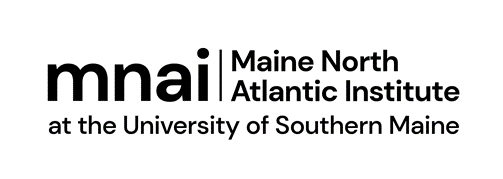 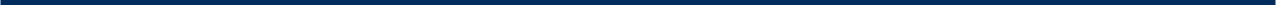 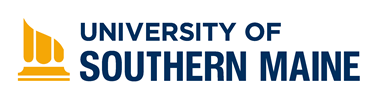